STUDY GUIDE
LOCOMOTOR SYSTEM
MODULE
FIRST YEAR MBBS
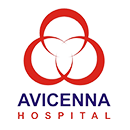 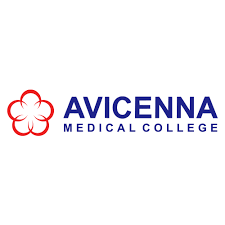 1st YEAR MBBS, LOCOMOTOR MODULE
AVICENNA MEDICAL COLLEGE
STUDY GUIDE FOR LOCOMOTOR MODULE
Page | 2
AVICENNA MEDICAL COLLEGE
1st YEAR MBBS, LOCOMOTOR MODULE
Year: One	Duration: 4 weeks 

Timetable hours: Lectures, Case-Based Learning (CBL), Team based Learning (TBL), Self-Study,  Practical, Skills, Demonstrations, Field Visits, Visit to Wards& Laboratory

MODULE INTEGRATED COMMITTEE
DEPARTMENTS’& RESOURCE PERSONS’ FACILITATING LEARNING
Page | 3
1st YEAR MBBS, LOCOMOTOR MODULE
AVICENNA MEDICAL COLLEHE
INTRODUCTION

WHAT IS A STUDY GUIDE?

It is an aid to:
Inform students how student learning program of the module has been organized
Help students organize and manage their studies throughout the module
Guide students on assessment methods, rules and regulations

THE STUDY GUIDE:
Communicates information on organization and management of the module.  This will help the student to contact the right person in case of any difficulty.
Defines the objectives which are expected to be achieved at the end of the module.
Identifies the learning strategies such as Interactive Lectures, small group teachings,  clinical skills, demonstration, tutorial and case based learning that will be implemented to  achieve the module objectives.
Provides a list of learning resources such as books, computer assisted learning programs, web-  links, journals, for students to consult in order to maximize their learning.
Highlights information on the contribution of continuous examinations on the  student’s overall performance.
Includes information on the assessment methods that will be held to determine every student’s  achievement of objectives.
Focuses on information pertaining to examination policy, rules and regulations.

CURRICULUM FRAMEWORK
Students will experience integrated curriculum.

INTEGRATED CURRICULUM comprises of system-based modules such as Locomotor, Respiratory and CVS  modules which links basic science knowledge to clinical problems. Integrated teaching means that  subjects are presented as a meaningful whole. Students will be able to have better understanding of  basic sciences when they repeatedly learn in relation to clinical examples.
Case-based discussions, computer-based assignments, early exposure to clinics, wards, and skills  acquisition in skills lab and physiotherapy department are characteristics of integrated teaching program.
Page | 4
1st YEAR MBBS, LOCOMOTOR MODULE
AVICENNA MEDICAL COLLEGE
LEARNING METHODOLOGIES

The following teaching / learning methods are used to promote better understanding:

Interactive Lectures
Hospital / Clinic visits
Small Group Discussion
Case- Based Learning
Practicals
Skills session
E-Learning
Self-Directed Learning
TBL

INTERACTIVE LECTURES
In large group, the Interactive Lecturer introduces a topic or common clinical conditions and explains the  underlying phenomena through questions, pictures, videos of patients’  interviews, exercises, etc.  Students are actively involved in the learning process.
HOSPITAL VISITS:  In small groups, students observe patients with signs and symptoms in hospital or  clinical settings. This helps students to relate knowledge of basic and clinical sciences of the relevant  module.
Page | 5
1st YEAR MBBS, LOCOMOTOR MODULE
AVICENNA MEDICAL COLLEGE
SMALL GROUP DISCUSSION (SGD): This format helps students to clarify concepts acquire skills or  attitudes. Sessions are structured with the help of specific exercises such as patient case, interviews or  discussion topics. Students exchange opinions and apply knowledge gained from Interactive Lectures,  tutorials and self study. The facilitator role is to ask probing questions, summarize, or rephrase to help clarify  concepts.

CASE- BASED LEARNING: A small group discussion format where learning is focused around a series of  questions based on a clinical scenario. Students’ discuss and answer the questions applying relevant  knowledge gained in clinical and basic health sciences during the module.

PRACTICAL: Basic science practicals related to anatomy, biochemistry, pathology, pharmacology and  physiology are scheduled for student learning.
SKILLS SESSION: Skills relevant to respective module are observed and practiced where applicable in skills  laboratory or Department of Physiotherapy.

SELF DIRECTED LEARNING: Students’ assume responsibilities of their own learning through individual study,  sharing and discussing with peers, seeking information from Learning Resource Center, teachers and  resource persons within and outside the college. Students can utilize the time within the college  scheduled hours of self-study.
TEAM BASED LEARNING:  Team-based learning (TBL) is a structured form of small-group learning that  emphasizes student preparation out of class and application of knowledge in class. Students are organized  strategically into diverse teams of 5-7 students that work together throughout the class. Before each  session/class, students prepare by reading prior to class. In class students are given different tasks or test  where they work as team.
Page | 6
1st YEAR MBBS, LOCOMOTOR MODULE
AVICENNA MEDICAL COLLEGE
LOCOMOTOR MODULE


IMPORTANCE OF LOCOMOTOR SYSTEM

It is likely that individuals at some time suffer from a problem related to the musculoskeletal system,  ranging from a very common problem such as osteoarthritis or back pain to severely disabling limb  trauma or rheumatoid arthritis. Many musculoskeletal problems are chronic conditions as well.  The most common symptoms are pain and disability, with an impact not only on individuals’ quality  of life but also, importantly, on people’s ability to earn a living and be independent. It has been  estimated that one in four consultations in primary care is caused by problems of the  musculoskeletal system. Healthy lifestyle such as exercise and diet recommended for maintaining  good health.
Throughout this module, students will have the opportunity to link basic science knowledge to clinical  problems. Teaching relevant basic sciences with clinical examples will help you make connections among  concepts and retain the information for later clinical education.
Page | 7
1st YEAR MBBS, LOCOMOTOR MODULE
AVICENNA MEDICAL COLLEGE
TOPICS, OBJECTIVES AND STRATEGIES

By the end of the module students will be able to:
Page | 8
1st YEAR MBBS, LOCOMOTOR MODULE
AVICENNA MEDICAL COLLEGE
Page | 9
1st YEAR MBBS, LOCOMOTOR MODULE
AVICENNA MEDICAL COLLEGE
Page | 10
1st YEAR MBBS, LOCOMOTOR MODULE
AVICENNA MEDICAL COLLEGE
Page | 11
1st YEAR MBBS, LOCOMOTOR MODULE
AVICENNA MEDICAL COLLEGE
Page | 12
1st YEAR MBBS, LOCOMOTOR MODULE
AVICENNA MEDICAL COLLEGE
Page | 13
1st YEAR MBBS, LOCOMOTOR MODULE
AVICENNA MEDICAL COLLEGE
Page | 14
1st YEAR MBBS, LOCOMOTOR MODULE
AVICENNA MEDICAL COLLEGE
Page | 15
1st YEAR MBBS, LOCOMOTOR MODULE
AVICENNA MEDICAL COLLEGE
Page | 16
1st YEAR MBBS, LOCOMOTOR MODULE
AVICENNA MEDICAL COLLEGE
Page | 17
1st YEAR MBBS, LOCOMOTOR MODULE
AVICENNA MEDICAL COLLEGE
Page | 18
1st YEAR MBBS, LOCOMOTOR MODULE
AVICENNA MEDICAL COLLEGE
Page | 19
1st YEAR MBBS, LOCOMOTOR MODULE
AVICENNA MEDICAL COLLEGE
Page | 20
1st YEAR MBBS, LOCOMOTOR MODULE
AVICENNA MEDICAL COLLEGE
Page | 21
1st YEAR MBBS, LOCOMOTOR MODULE
AVICENNA MEDICAL COLLEGE
Page | 22
1st YEAR MBBS, LOCOMOTOR MODULE
AVICENNA MEDICAL COLLEGE
Page | 23
1st YEAR MBBS, LOCOMOTOR MODULE
AVICENNA MEDICAL COLLEGE
Page | 24
1st YEAR MBBS, LOCOMOTOR MODULE
AVICENNA MEDICAL COLLEGE
LEARNING RESOURCES
Page | 25
1st YEAR MBBS, LOCOMOTOR MODULE
AVICENNA MEDICAL COLLEGE
OTHER LEARNING RESOURCES
Page | 26
1st YEAR MBBS, LOCOMOTOR MODULE
AVICENNA MEDICAL COLLEGE
ASSESSMENT METHODS:

Theory:
Best Choice Questions (BCQs) also known as MCQs (Multiple Choice Questions) are used to assess  objectives covered in each module.

A BCQ has a statement or clinical scenario followed by four options (likely answer).
Students after reading the statement/scenario select ONE, the most appropriate response  from the given list of options.
Correct answer carries one mark, and incorrect ‘zero mark’. There is no negative marking.
Students mark their responses on specified computer-based/OMR sheet designed  for AVMC


OSPE/OSCE: Objective Structured Practical/Clinical Examination:

Each student will be assessed on the same content and have same time to complete the task.
Comprise of 12-25 stations.
Each station may assess a variety of clinical tasks, these tasks may include history taking, physical  examination, skills and application of skills and knowledge
Stations are observed, unobserved, interactive and rest stations.
Observed and interactive stations will be assessed by internal or external examiners.
Unobserved will be static stations in which there may be an X-ray, Labs reports, pictures, clinical  scenarios with related questions for students to answer.
Rest station is a station where there is no task given and in this time student can organize  his/her thoughts.


Internal Evaluation
Students will be assessed to determine achievement of module objectives through the following:
Module Examination: will be scheduled on completion of each module. The method of  examination comprises theory exam which includes BCQs and OSPE (Objective Structured Practical  Examination).
Graded Assessment of students by Individual Department: Quiz, viva, practical, assignment, small  group activities such as CBL, TBL, TOL, online assessment, ward activities, examination, and log  book.
Marks of both modular examination and graded assessment will constitute 20% weightage.
As per UHS  policy, this 20% will be added by tUHS o Annual Examination.
Page | 27
1st YEAR MBBS, LOCOMOTOR MODULE
AVICENNA MEDICAL COLLEGE
Formative Assessment
Individual department may hold quiz or short answer questions to help students assess their  own learning. The marks obtained are not included in the internal evaluation
More than 75% attendance is needed  to sit for the modular and final  examinations
Page | 28
AVICENNA MEDICAL COLLEGE	1st YEAR MBBS, LOCOMOTOR MODULE

MODULAR EXAMINATION RULES & REGULATIONS (AVMC)
Student must report to examination hall/venue, 30 minutes before the exam.
Exam will begin sharp at the given time.
No student will be allowed to enter the examination hall after 15 minutes of scheduled  examination time.
Students must sit according to their roll numbers mentioned on the seats.
Cell phones are strictly not allowed in examination hall.
If any student is found with cell phone in any mode (silent, switched off or on) he/she will be not  be allowed to continue their exam.
No students will be allowed to sit in exam without University Admit Card, AVMC ollege ID Card  and Lab Coat
Student must bring the following stationary items for the exam: Pen, Pencil, Eraser, and  Sharpener.
Indiscipline in the exam hall/venue is not acceptable. Students must not possess any written  material or communicate with their fellow students.


UHS Grading System

It will be based on GPA – 4 system
A candidate obtaining GPA less than 2.00 (50%) is declared un-graded (fail).
Cumulative transcript is issued at the end of clearance of all modules.
Page | 29